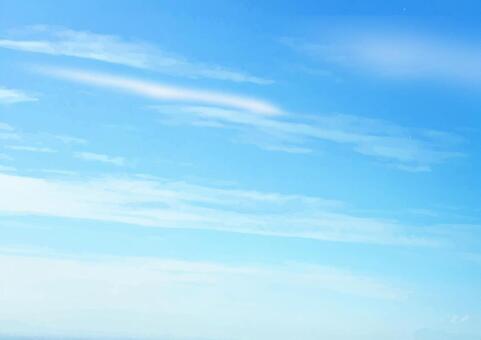 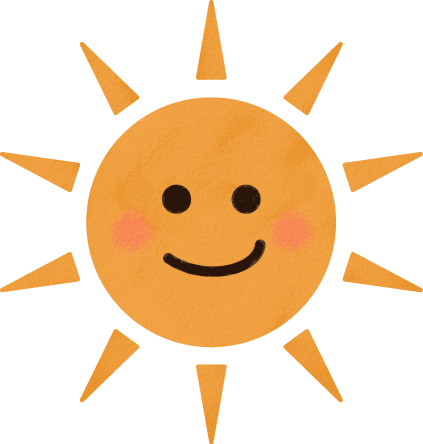 発声練習
&
人気のアニメ・・・